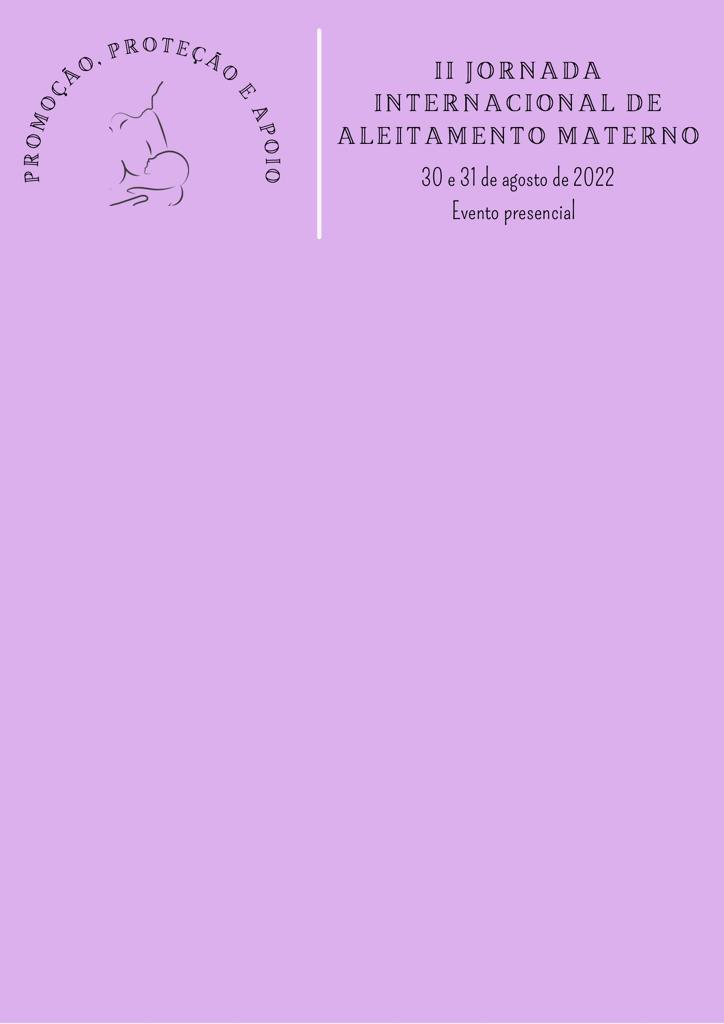 TÍTULO DO TRABALHO
Autores
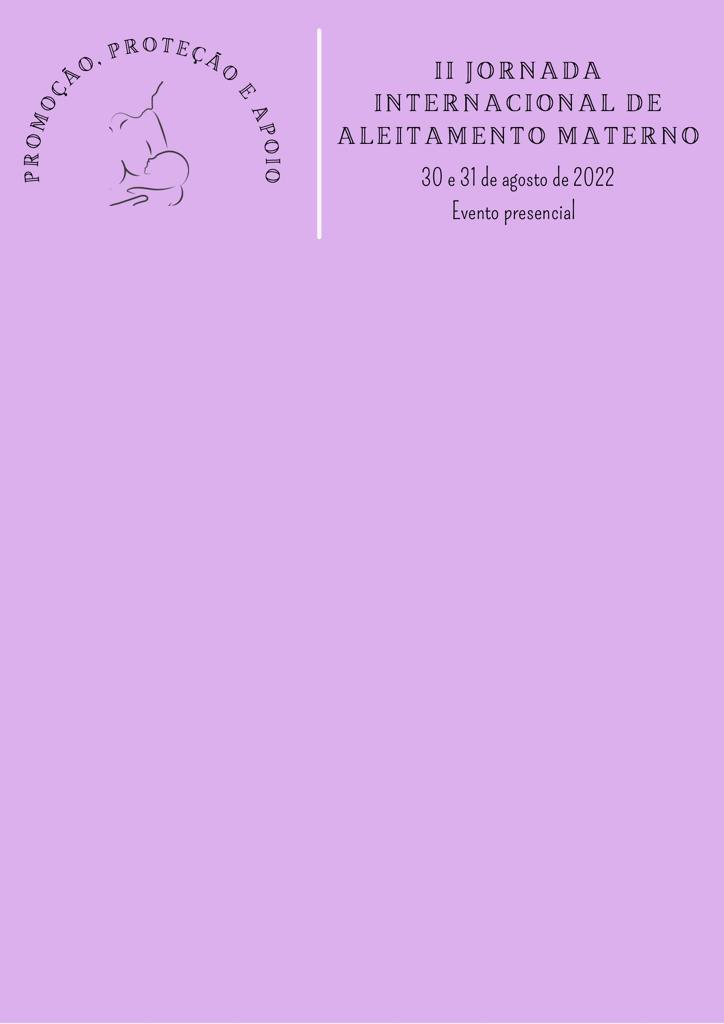 INTRODUÇÃO
2
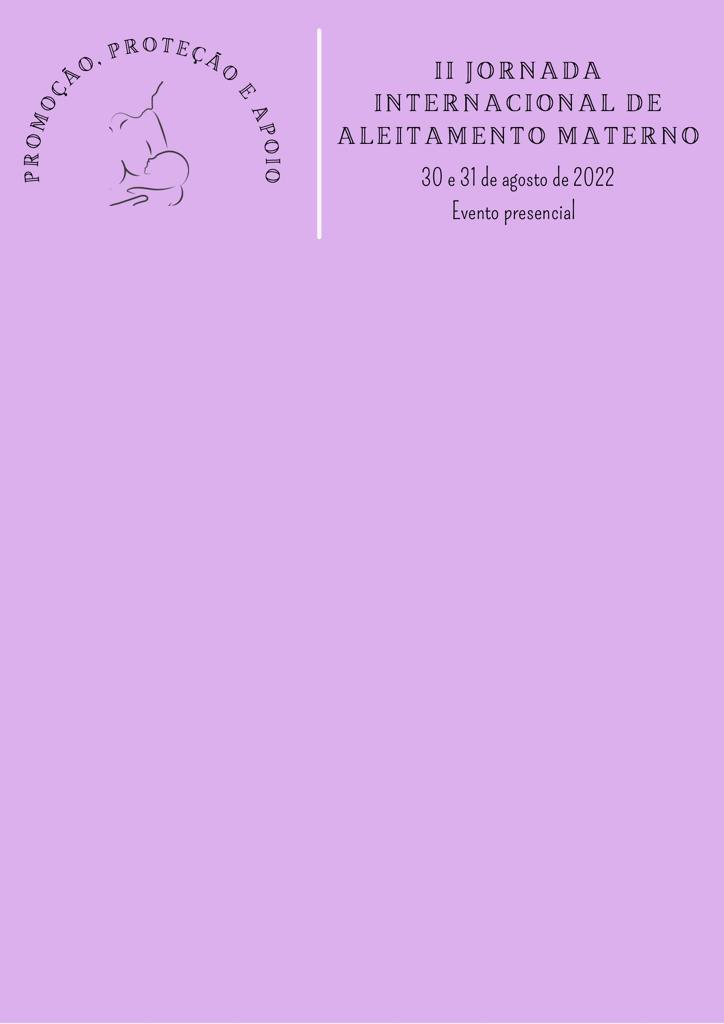 MÉTODO
3
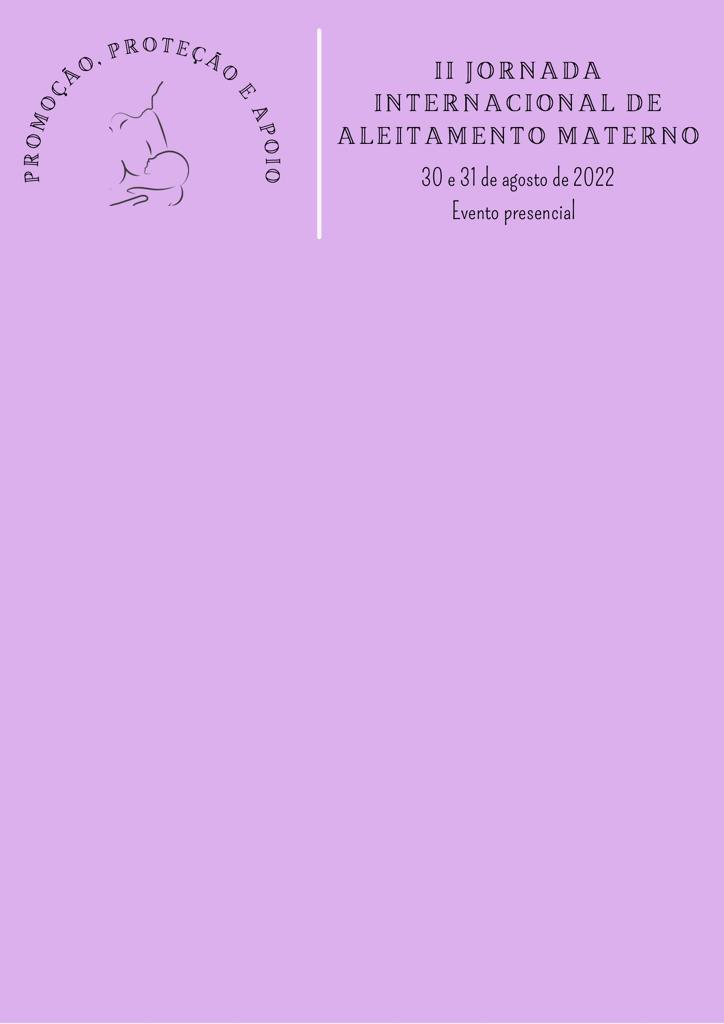 RESULTADOS
4
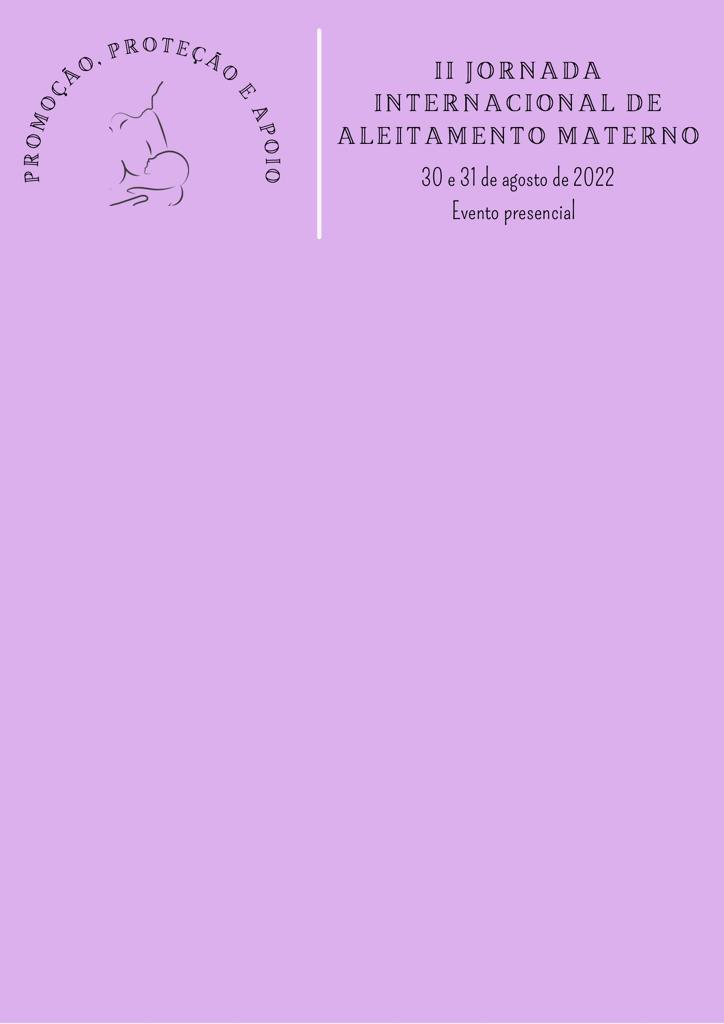 DISCUSSÃO (se resumo expandido)
5
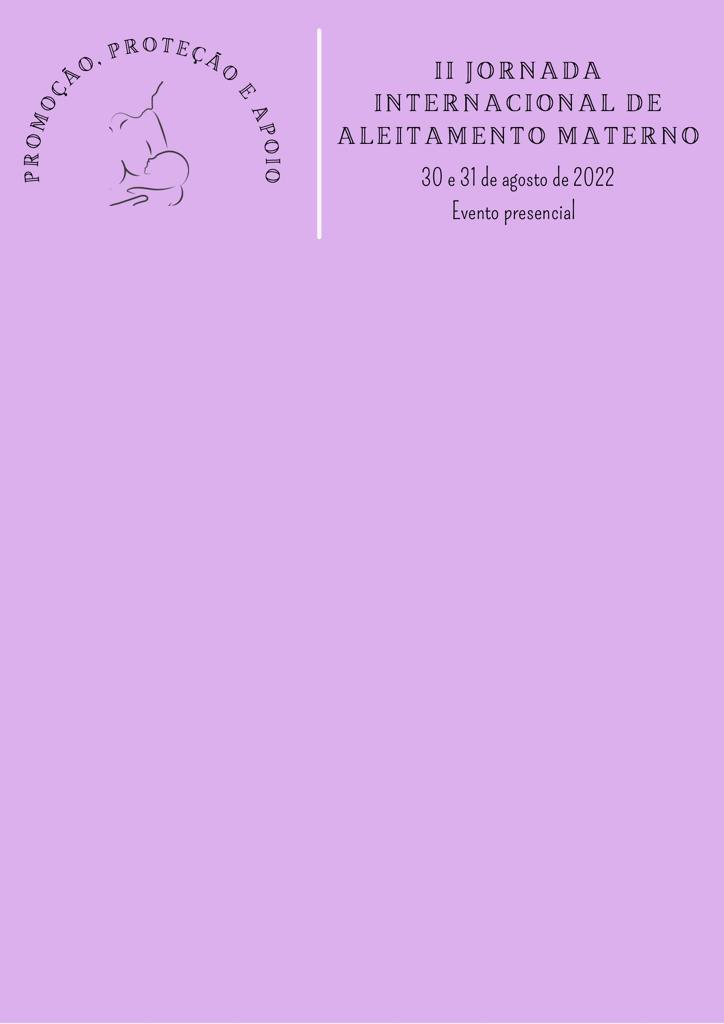 CONCLUSÃO
6
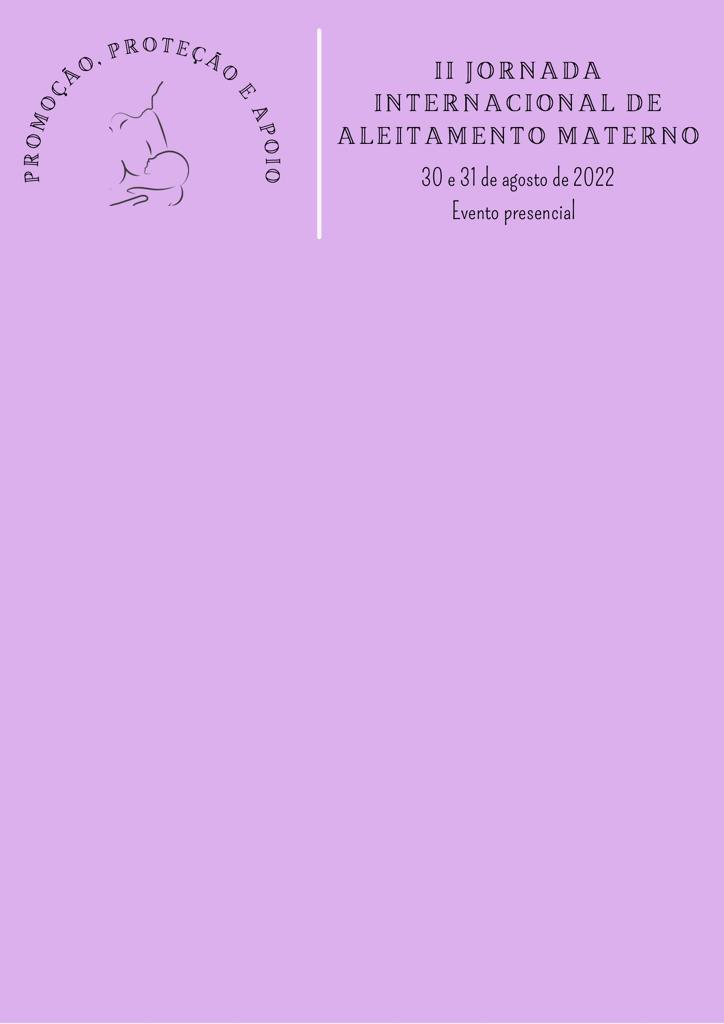 REFERÊNCIAS (se resumo expandido)
7